Чего много?
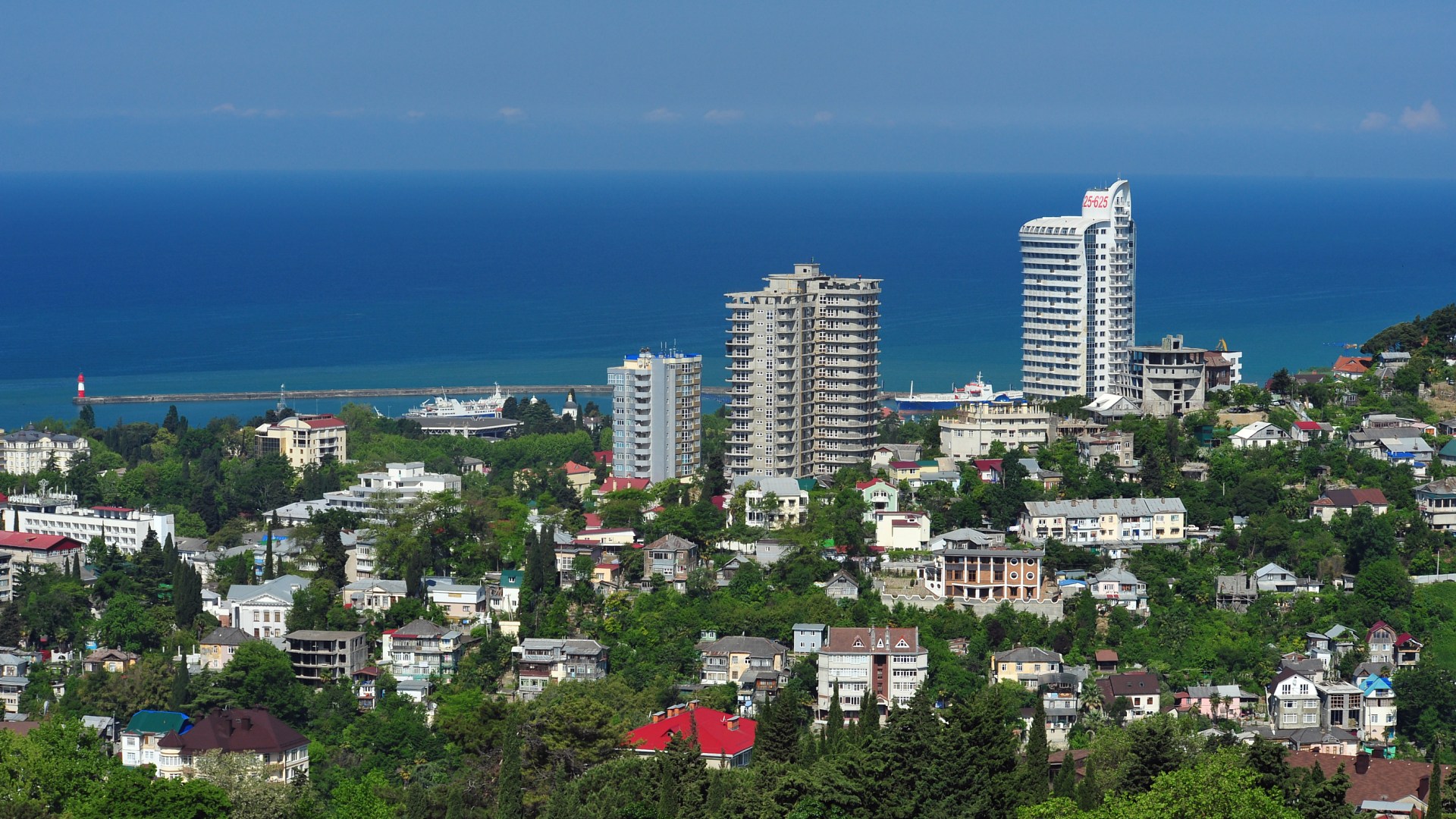 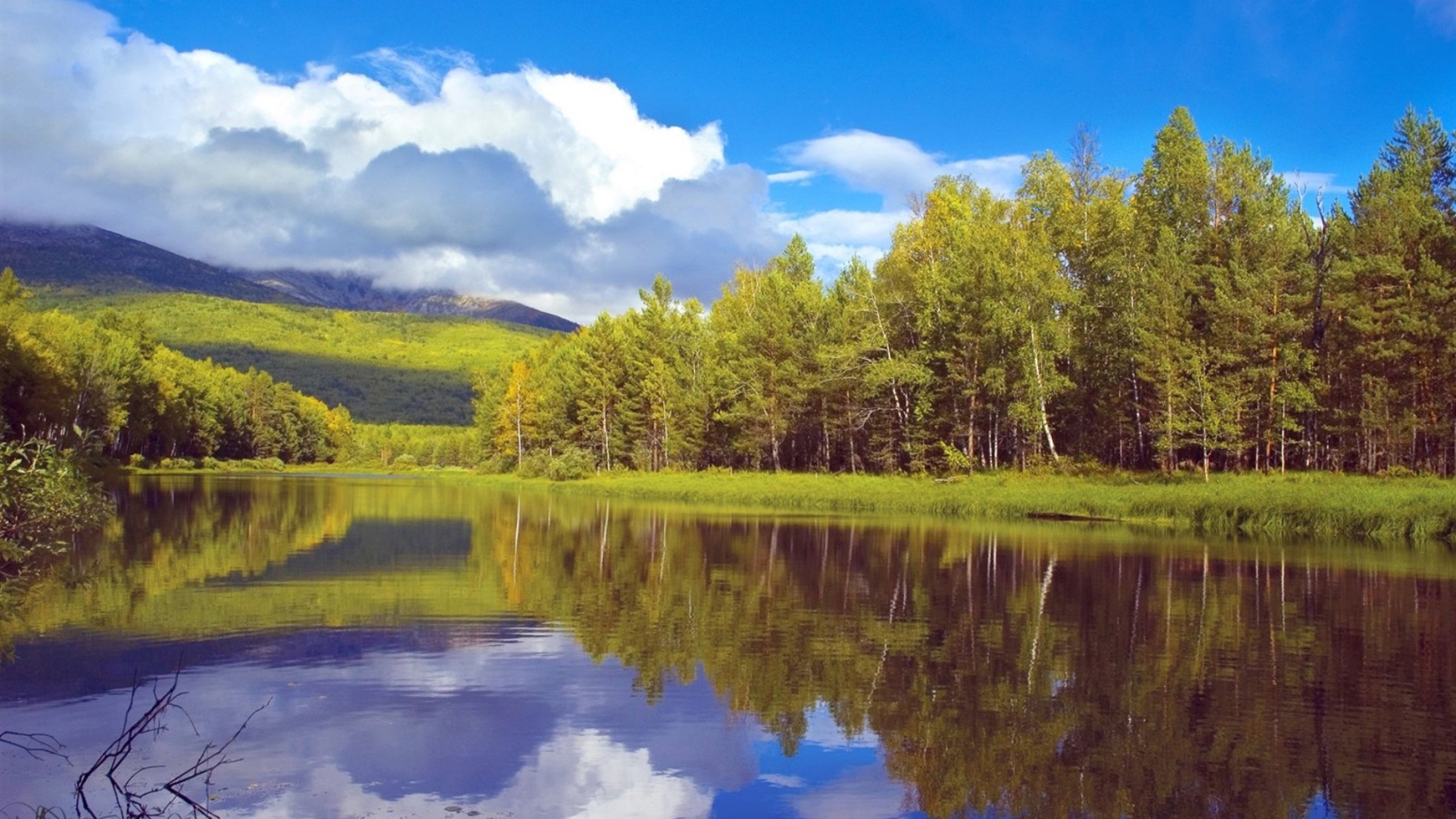 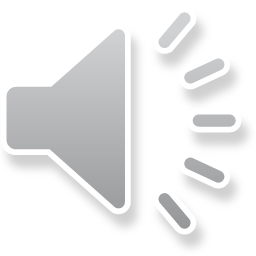